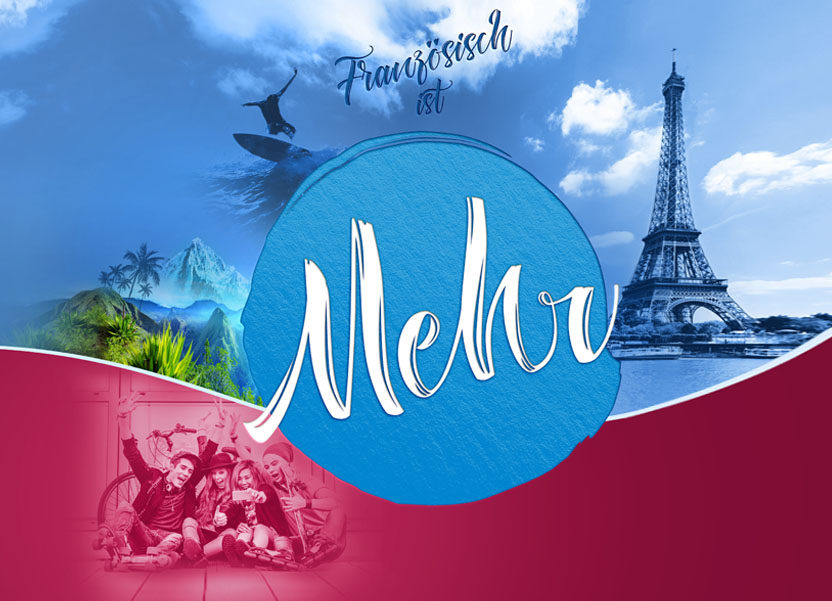 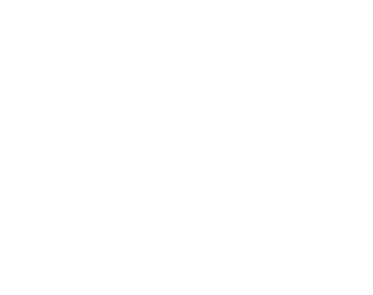 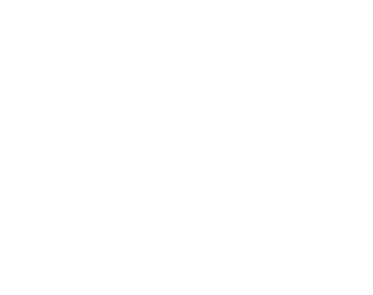 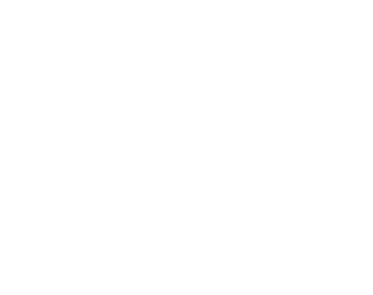 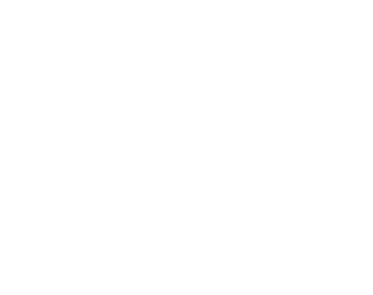 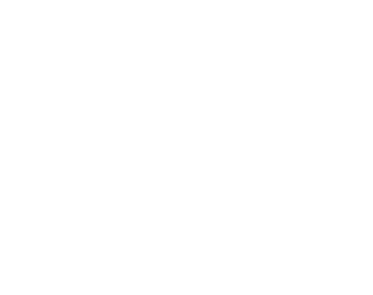 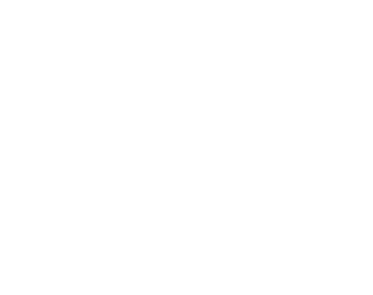 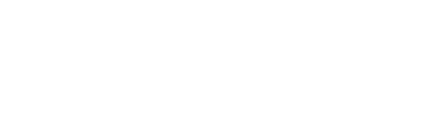 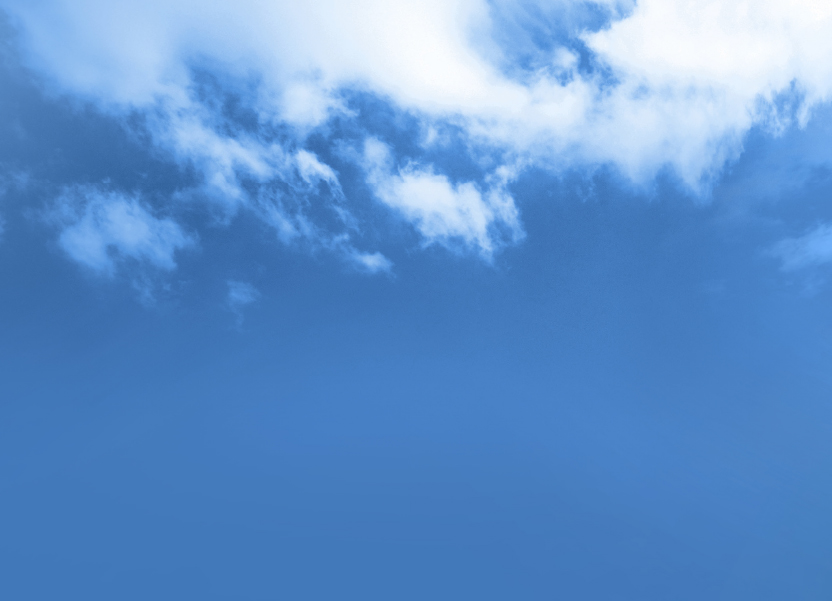 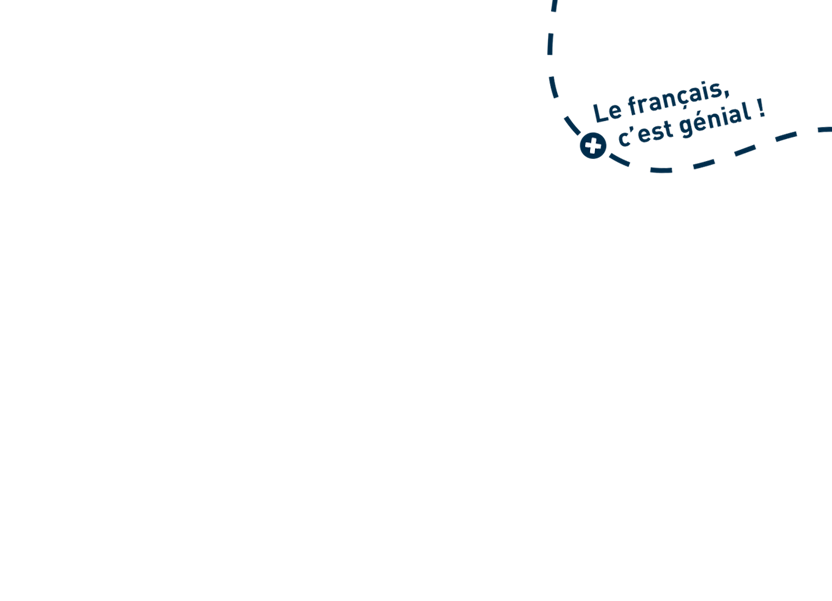 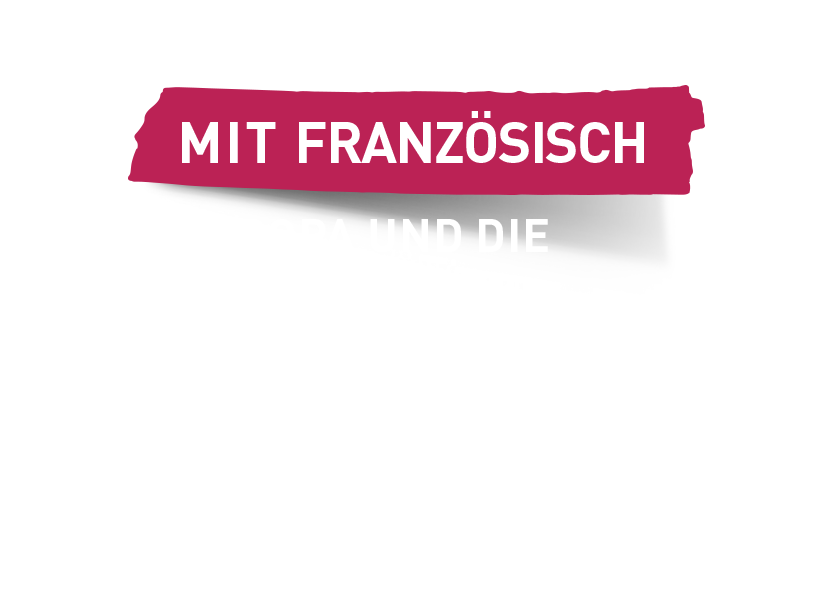 Mit Französisch startest Du in eine vielversprechende Zukunft:

300 Millionen Menschen sprechen Französisch auf fünf Kontinenten.
In Europa sind Deutschland und Frankreich wichtige Handelspartner.
Die deutsch-französische Verbundenheit prägt unser heutiges Europa.

In dieser Präsentation erfährst Du mehr dazu, warum Französisch eine gute Wahl ist!
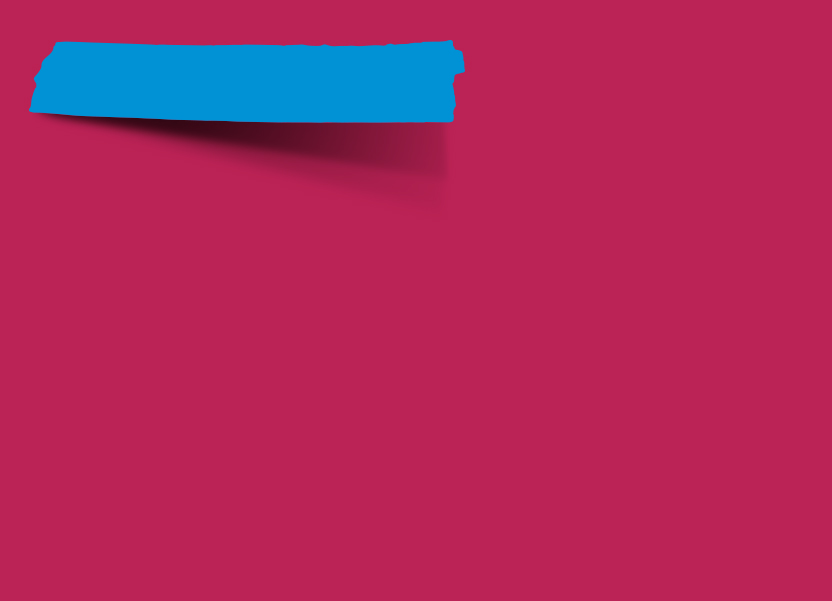 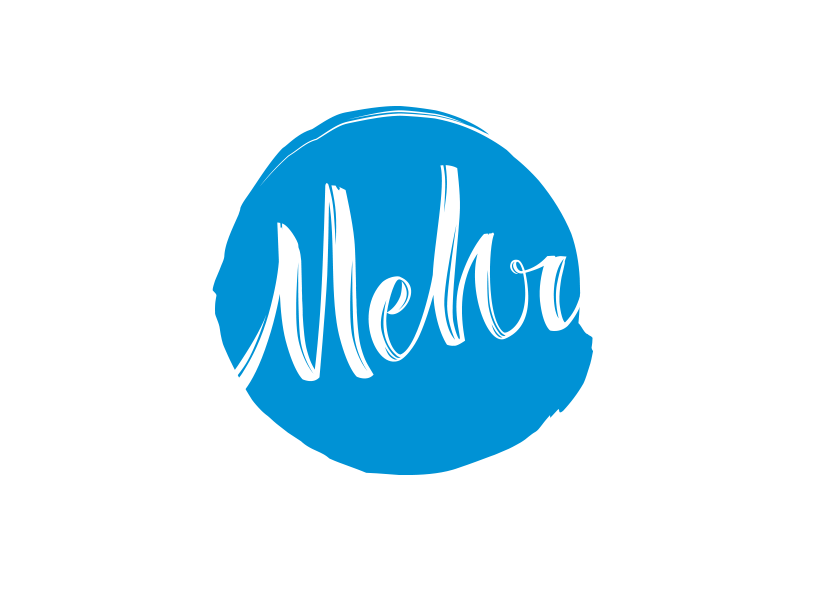 FRANZÖSISCH IST...
… uns wichtig an der Märkischen Schule!
Unser Französischunterricht vermittelt Dir von Beginn an Kompetenzen in den Bereichen Hören, Lesen, Sprechen, Schreiben und Sprachmittlung.
Unser Französischunterricht wird durch unser Lehrbuch Découvertes mit vielen Audio- und Videoclips, das passende Arbeitsbeitsheft Cahier d‘activités, unterschiedliche Trainingsbücher, Lernsoftware und weitere authentische Materialien abwechslungsreich gestaltet und bietet Dir vielfältige Übungsmöglichkeiten.
Unser Französischunterricht bereitet Dich nicht nur sprachlich auf den nächsten Auslands-aufenthalt vor, sondern bringt Dir auch die Kultur und Lebensgewohnheiten näher.
Damit bist Du perfekt gewappnet für unsere Fahrt nach Brüssel in der 10. Klasse 

Französisch bringt Dich weiter!
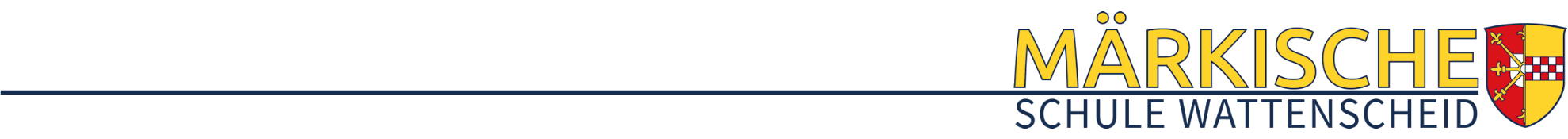 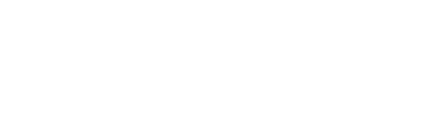 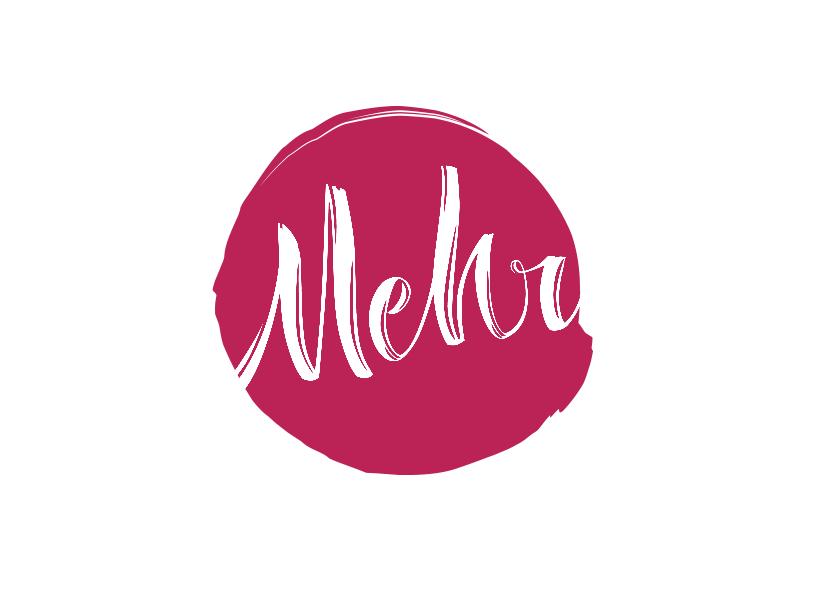 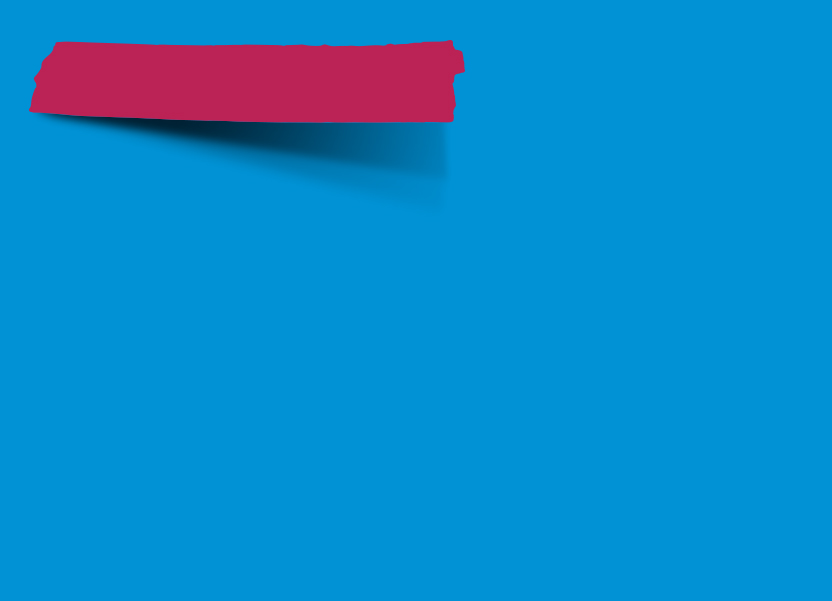 FRANZÖSISCH an der Märkischen Schule:
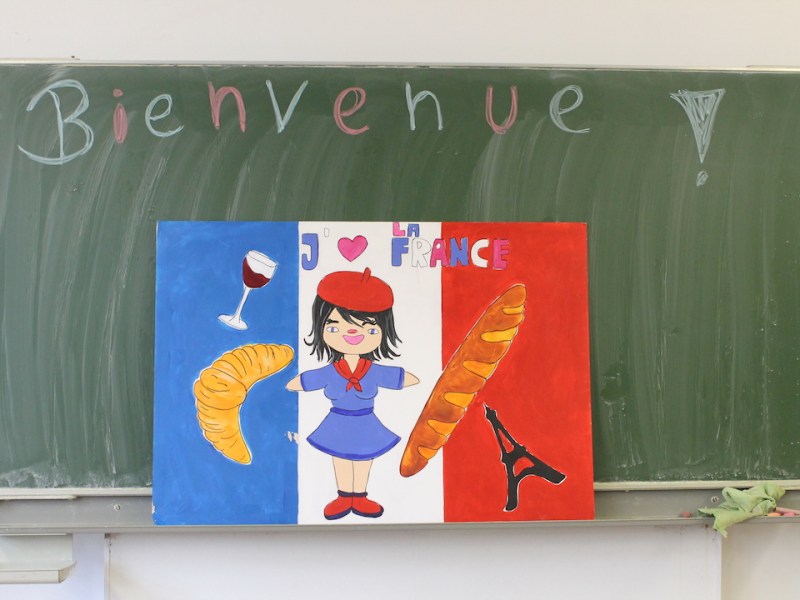 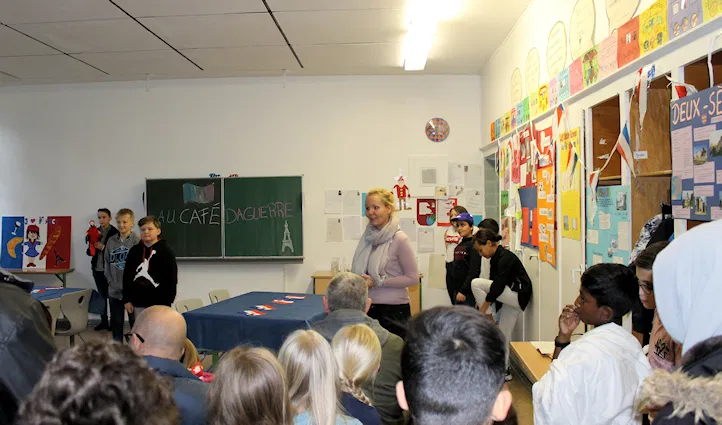 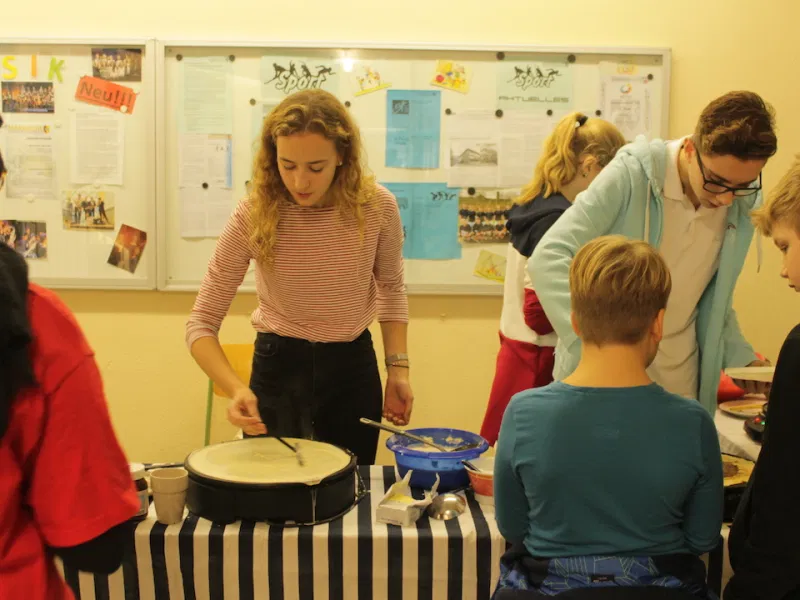 kreativ
(Theaterstück am Tag der offenen Tür)
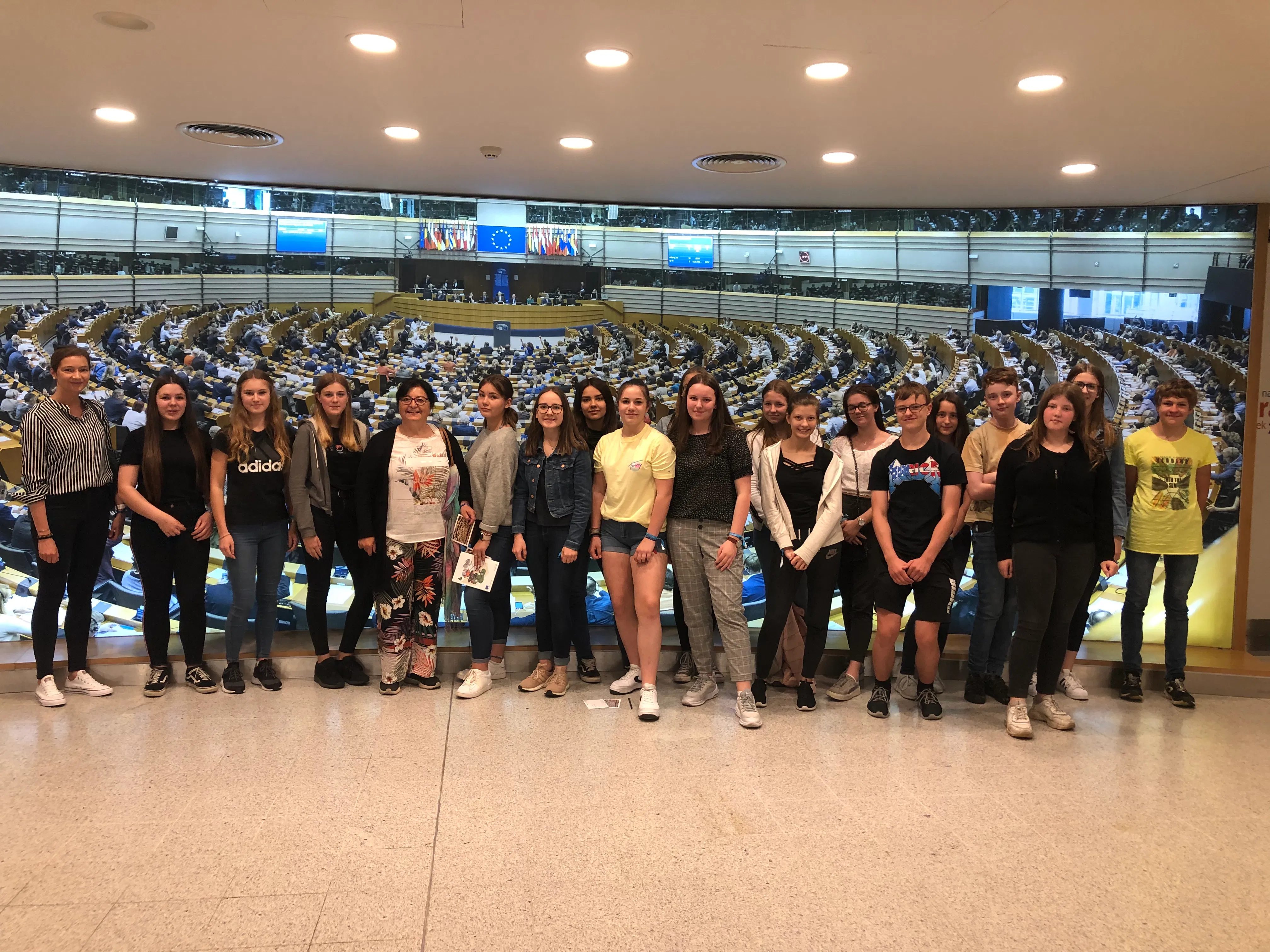 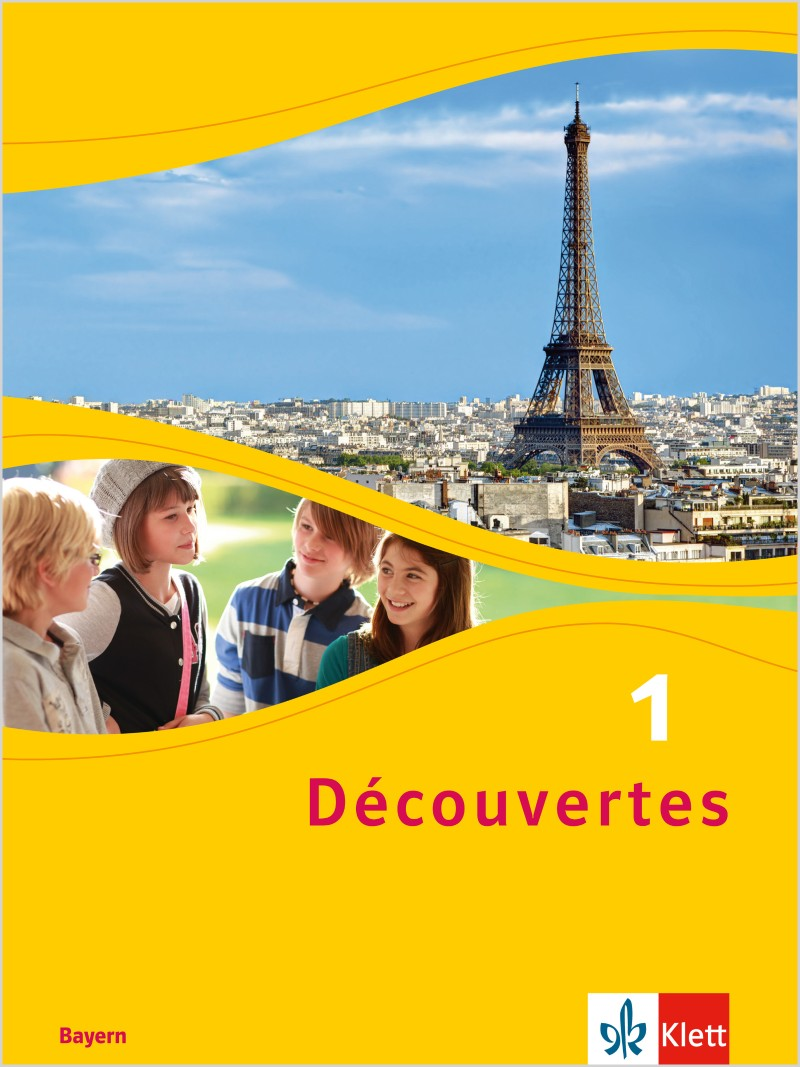 modern, aber kindgerecht
(Lehrwerk mit 
Maskottchen Moustique)
schmackhaft 
(Crêpes-Verkauf am Tag der offenen Tür)
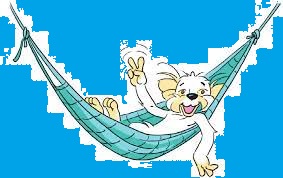 international   (Brüssel-Fahrt)
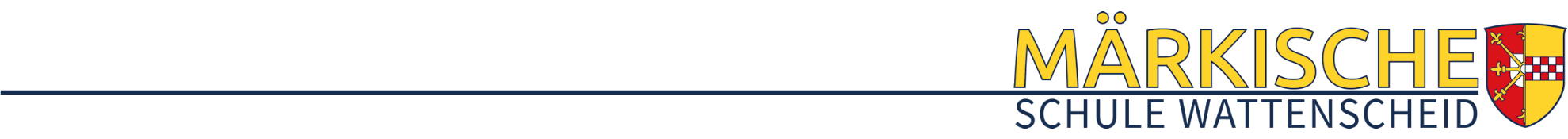 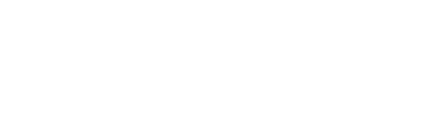 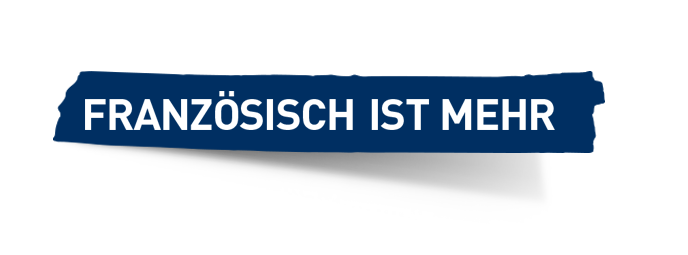 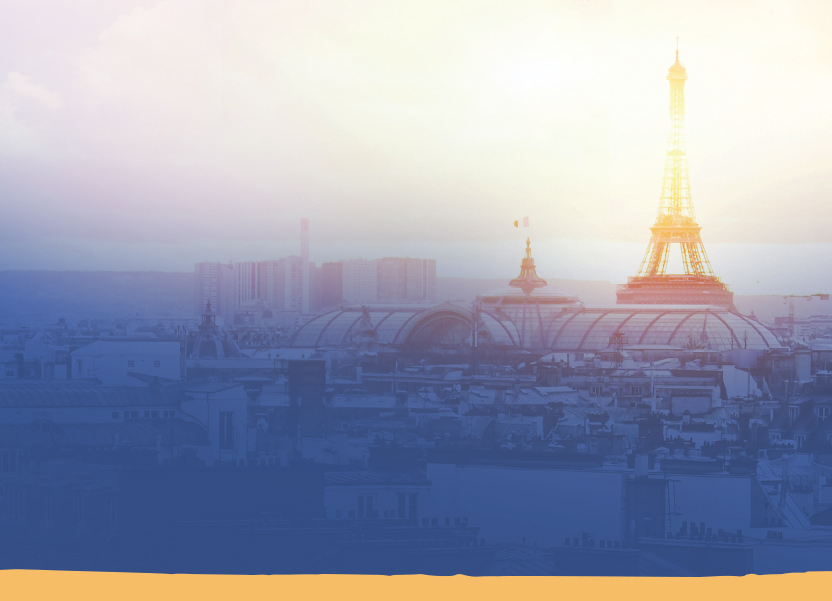 WARUM FRANZÖSISCH?
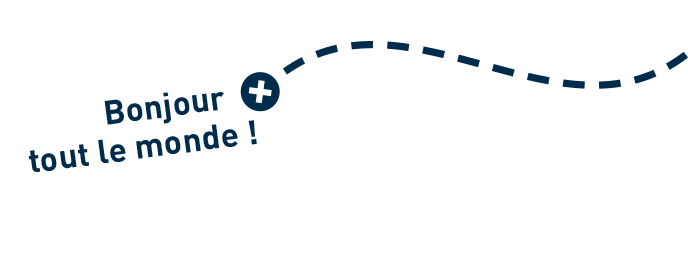 DOROTHEE 44 Jahre
(Promovierte Biologin)

Weil ich Wissenschaftlerin bin, in Madagaskar und Ruanda forsche und mit französisch-sprachigen Kollegen kooperiere.
MICHAEL 32 Jahre
(Großhandelskaufmann)
Weil ein Großteil meiner 
Exporte in französisch-sprachige Länder geht.
MAYA  13 Jahre

Weil es schön klingt.
LEAH 13 Jahre
Weil ich mich mit dieser 
Sprache in vielen Ländern 
der Welt verständigen kann.
SIMON 17 Jahre

Weil ich ich damit eine weitere romanische Sprache leichter lernen konnte.
LUKAS 14 Jahre

Weil Flirten auf Französisch 
viel mehr Spaß macht und gut ankommt.
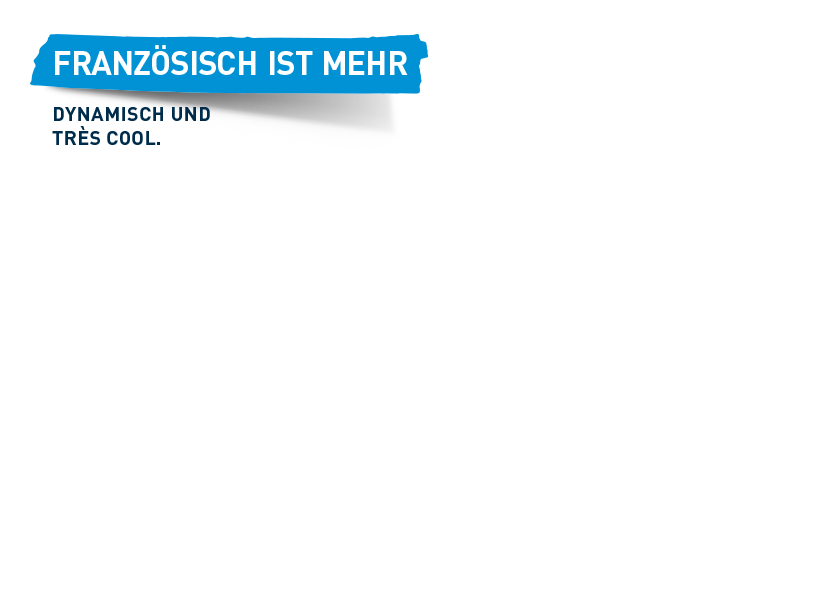 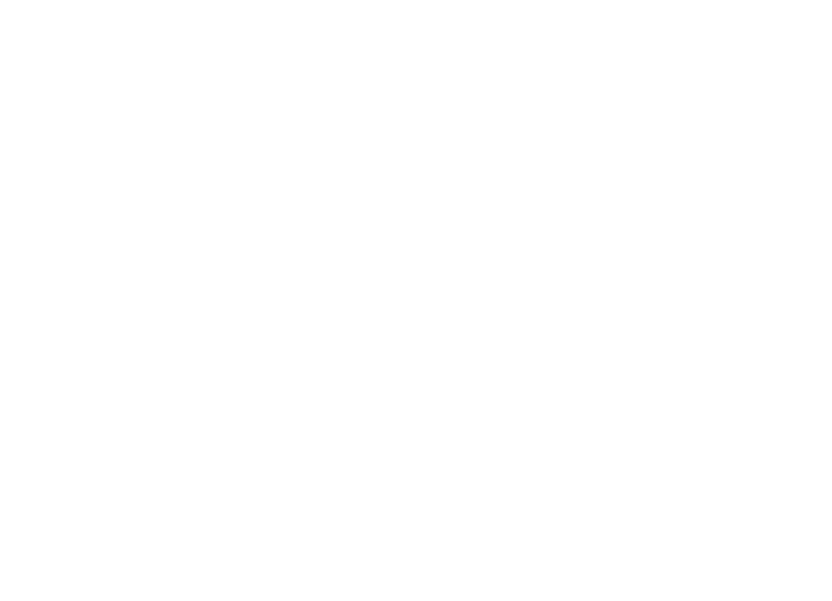 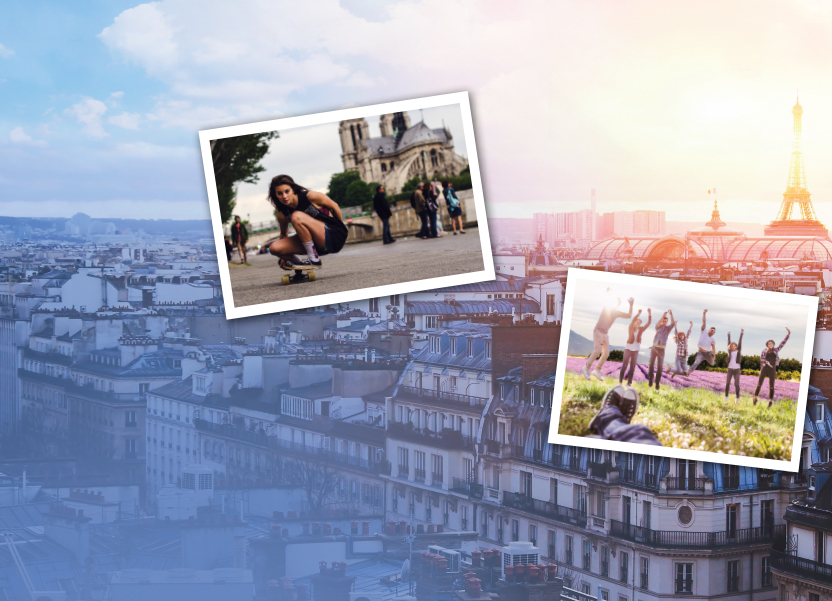 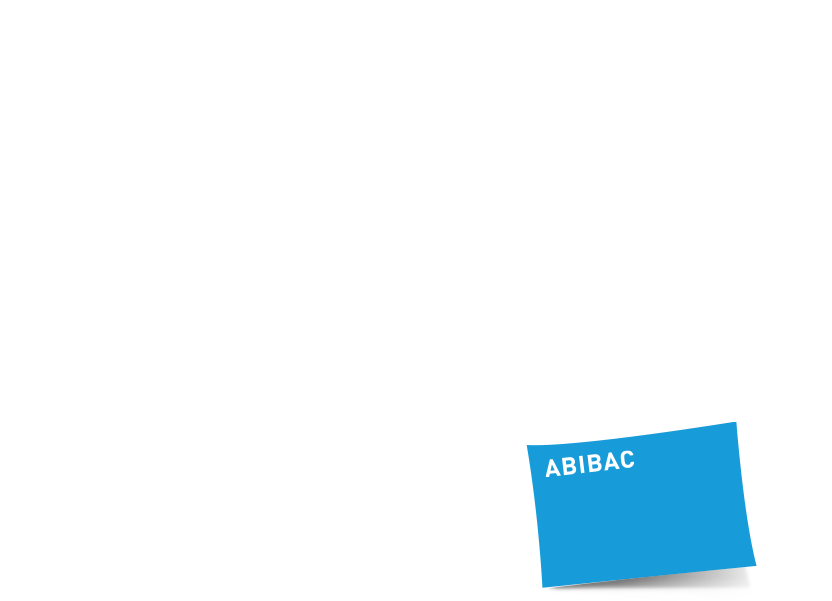 Mitreißend 
und mittendrin.

Französisch verbindet Menschen  jeden Alters, jeder Hautfarbe.
Französisch zählt zu den wichtigstenWeltsprachen und macht mobil.
Französisch eröffnet unbegrenzteMöglichkeiten. 
Mit Französisch geht einfach mehr!
 
Prêt à parler?
Welche französischen Wörter kennst Du schon?
Am Ende der Sekundarstufe I erreichen die Schüler*innen das Kompetenzniveau B1 nach dem Gemeinsamen Europäischen Referenzrahmen – und damit neben umfangreichen Sprach-kenntnissen eine Voraussetzung für beispielsweise viele unter-schiedliche Studiengänge.
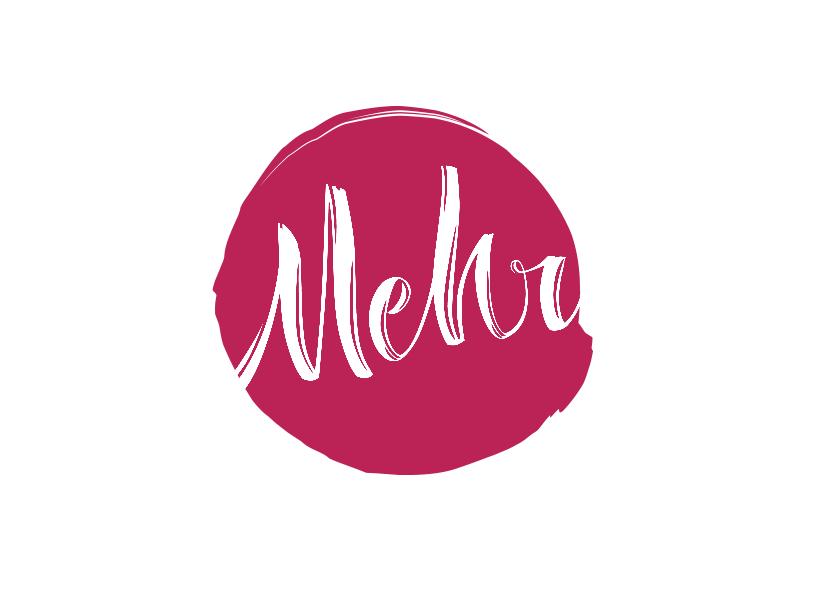 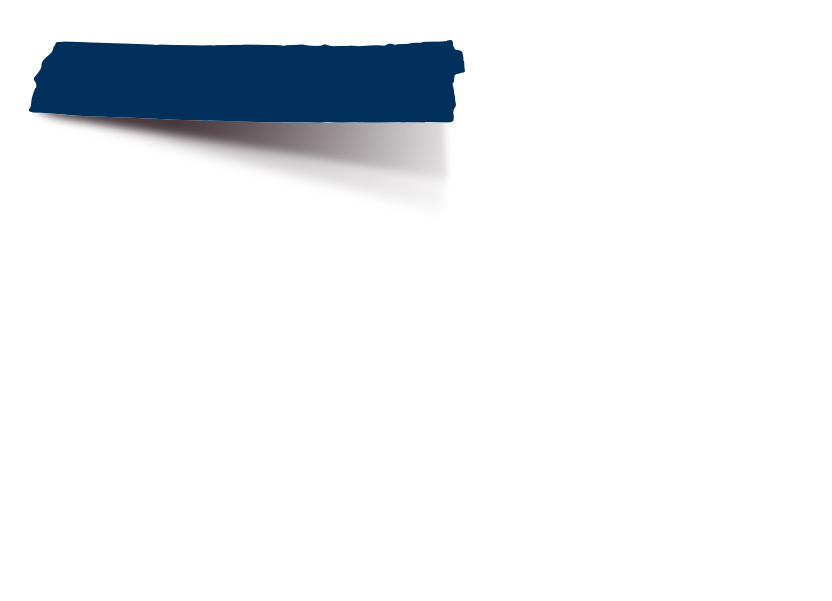 FRANZÖSISCH IST...
… NICHT SCHWER!
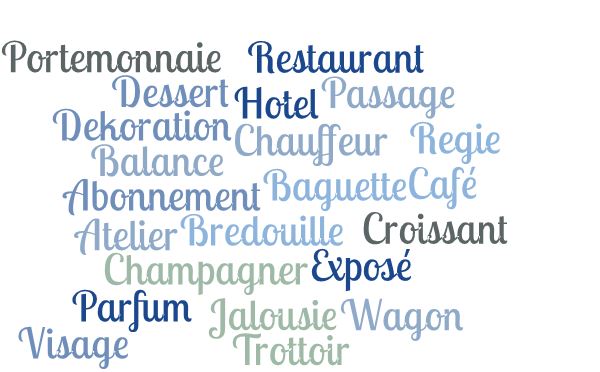 Viele französische Begriffe verwenden wir bereits täglich:
Viele Begriffe lassen sich aus an anderen Sprachen ableiten.
aus dem Deutschen: 
recherchieren  rechercher 
Kontrolle  contrôle 
aus dem Englischen: 
to change  changer  
forest  forêt
Die Aussprache wird von Anfang an systematisch geschult.
Französisch hat viele klare Regeln und nur wenige Ausnahmen.
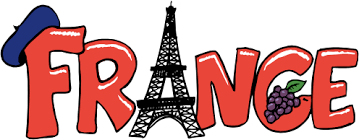 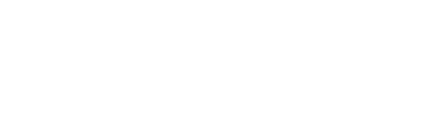 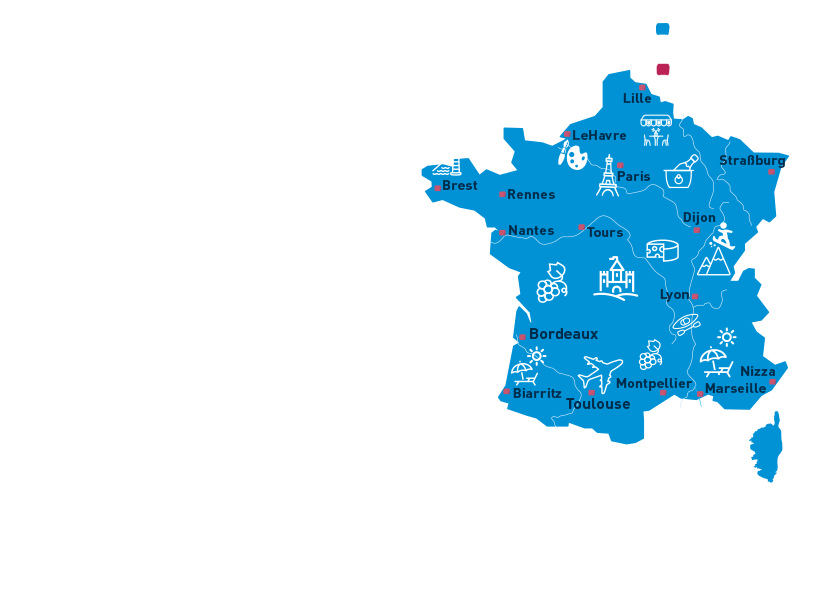 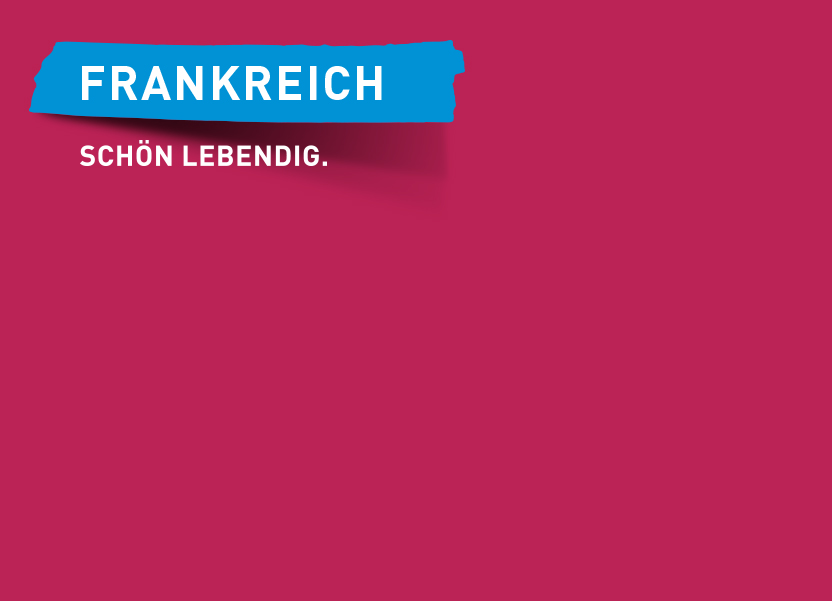 Frankreich liegt in der Mitte Europas.

Eine unvergleichliche Vielfalt voller 
landschaftlicher Gegensätze erwartet Dich: 

zerklüftete Küsten in der Bretagne, 
endlos weite Sandstrände an der Atlantikküste oder Côte d‘Azur,
herrschaftliche Schlösser an der Loire,
der mediterrane Süden mit über 300 Sonnentagen im Jahr,
die urigen Dörfer der Provence
und vieles mehr!

Und doch führen alle Wege nach Paris!


Auf geht’s zur Tour de France:

Welche französischen Städte oder Regionen kennst Du schon?
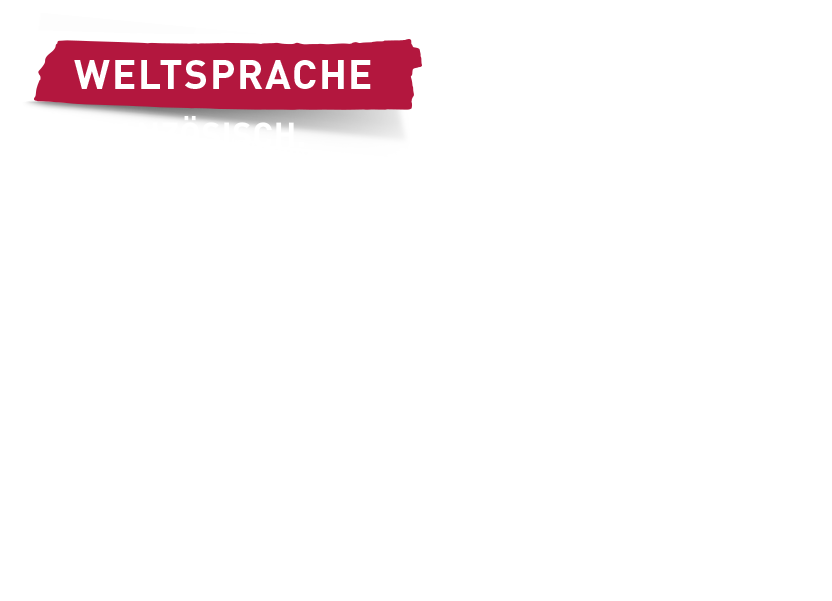 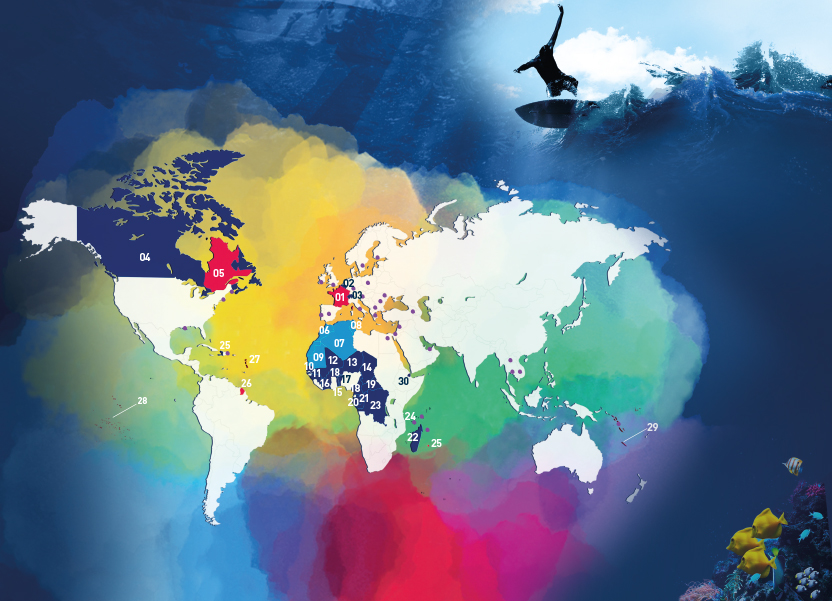 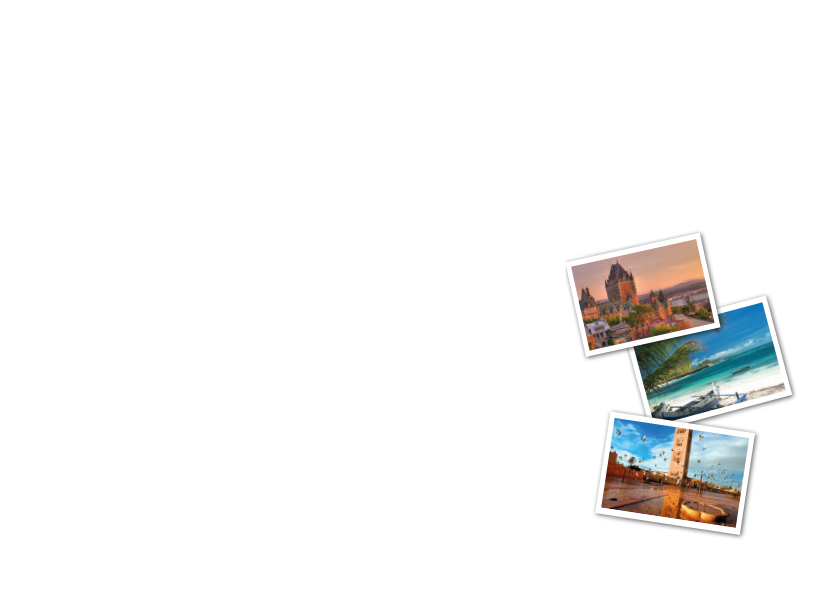 Wo auf der Welt wird  Französisch gesprochen?
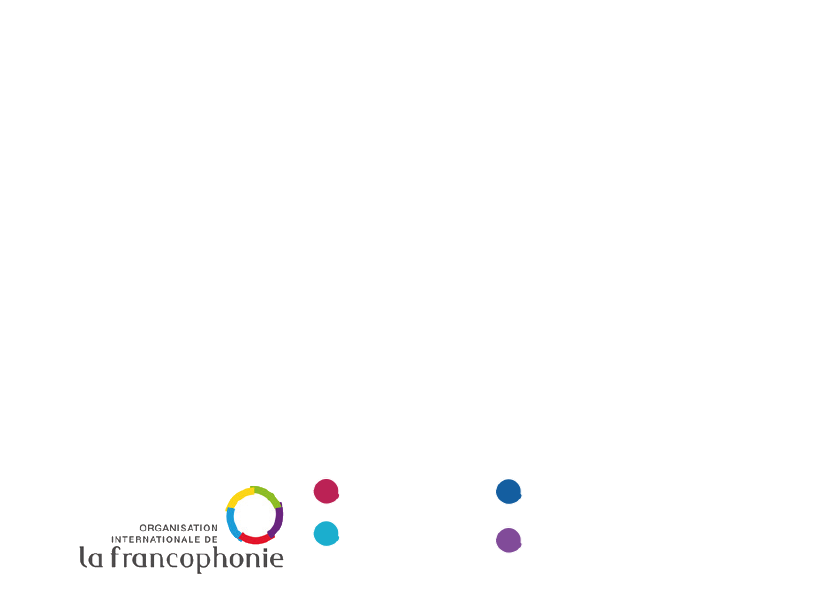 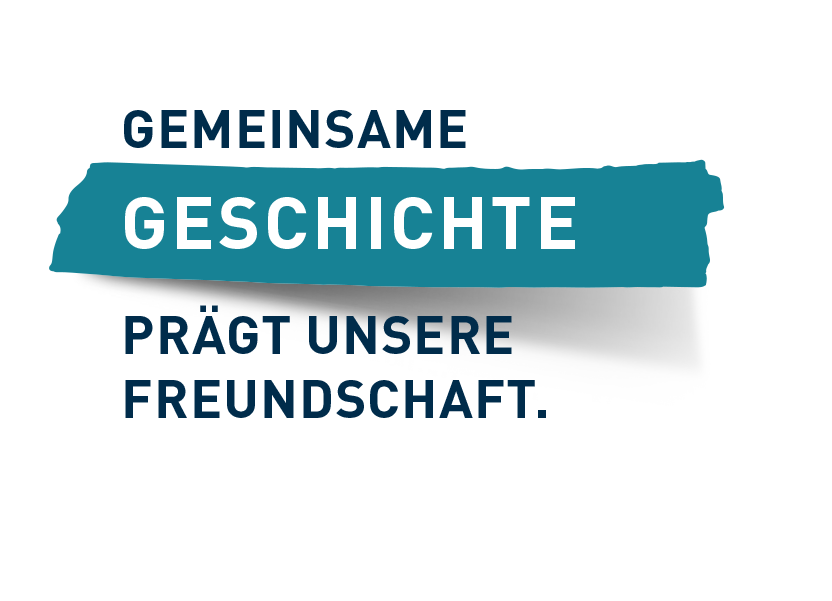 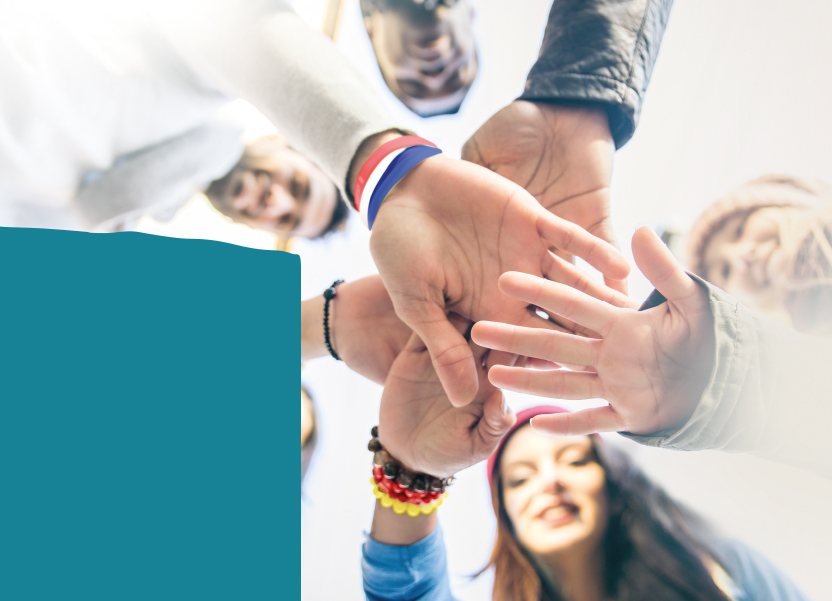 Die Vergangenheit verstehen, 
die Gegenwart leben, die Zukunft gestalten.

Frankreich und Deutschland verbindet  eine bewegte und intensive Geschichte.
Mit dem Élysée-Vertrag 1963 schufen Général de Gaulle und Bundeskanzler Adenauer den Grundstein für die deutsch-französische Freundschaft. 
Daraus entwickelte sich unsere  einzigartige Verbundenheit und die Gründung des heutigen Europas. 
Diese gemeinsame Verantwortung für Europa zeichnet uns aus.
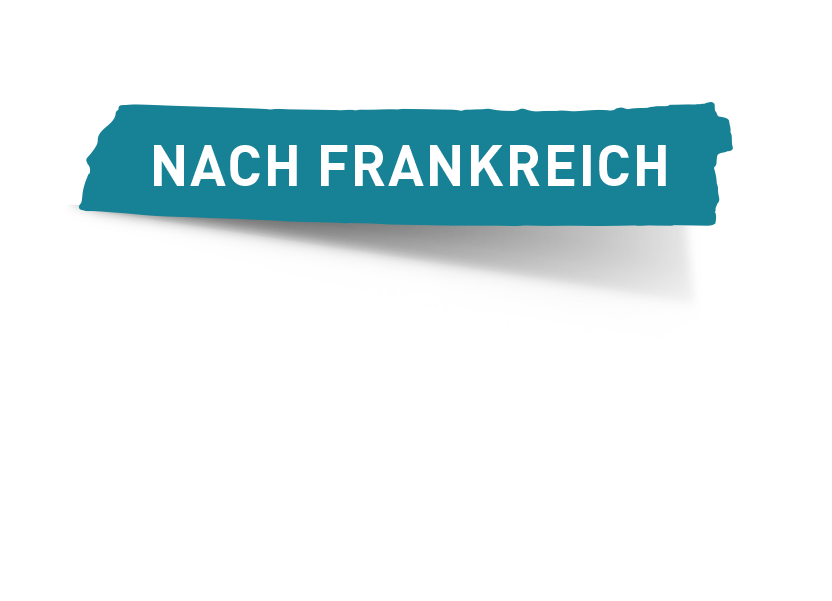 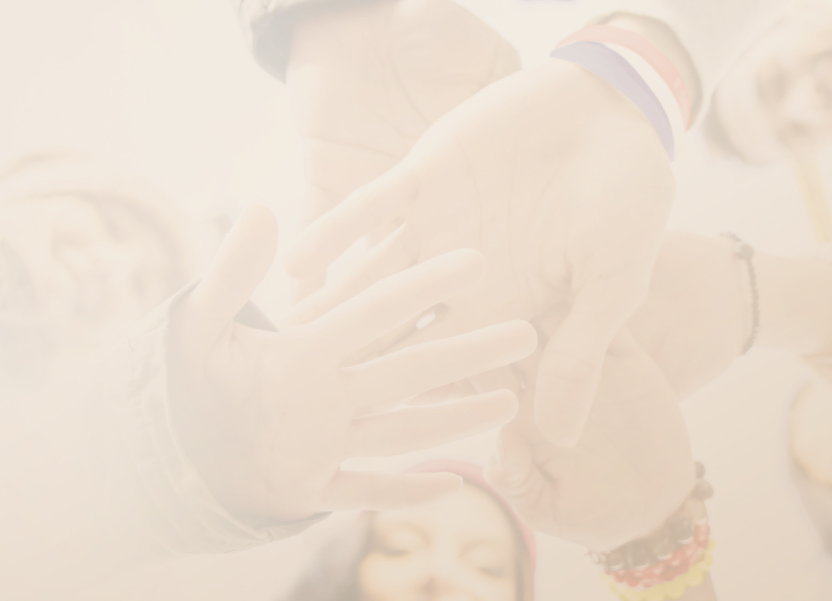 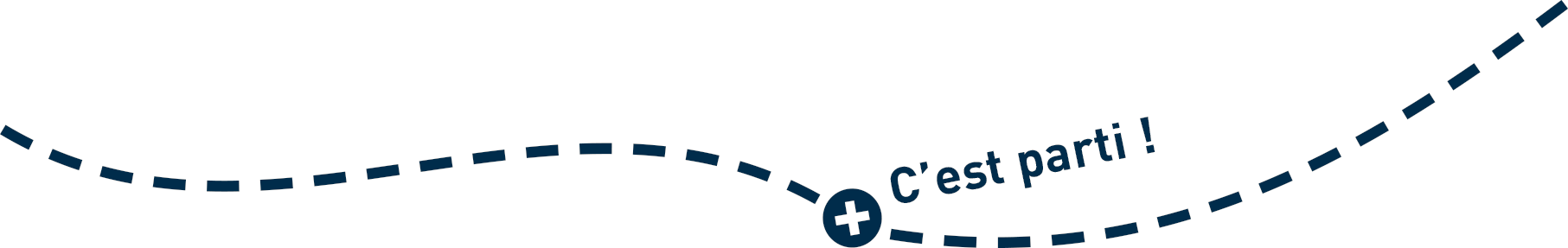 UND IN DIE WELT.
Darum ist Französisch also immer eine gute Wahl:

Französisch zählt zu den wichtigsten Weltsprachen – egal, ob  in der Schule, während der Ausbildung bzw. des Studiums oder im Berufsleben.
Die Vielzahl an Schul- und Städtepartnerschaften sowie an Begegnungs- und Austauschprogrammen macht die deutsch-französische Zusammenarbeit einzigartig in Europa und auf der Welt.
Mit Französisch als Grundlage ist der Erwerb anderer romanischer Sprachen, wie Spanisch oder Italienisch, deutlich leichter.
Das DELF-Sprachzertifikat qualifiziert Dich für Europa und die Welt.
Wer Französisch spricht, lernt nicht nur andere Länder,  sondern auch sich selbst und seine Heimat intensiv kennen und erweitert seinen Horizont.

Mit Französischkenntnissen kannst Du an Austausch-Programmen für die Schul- (Sauzay / Voltaire) oder Studienzeit (Erasmus+) teilnehmen.
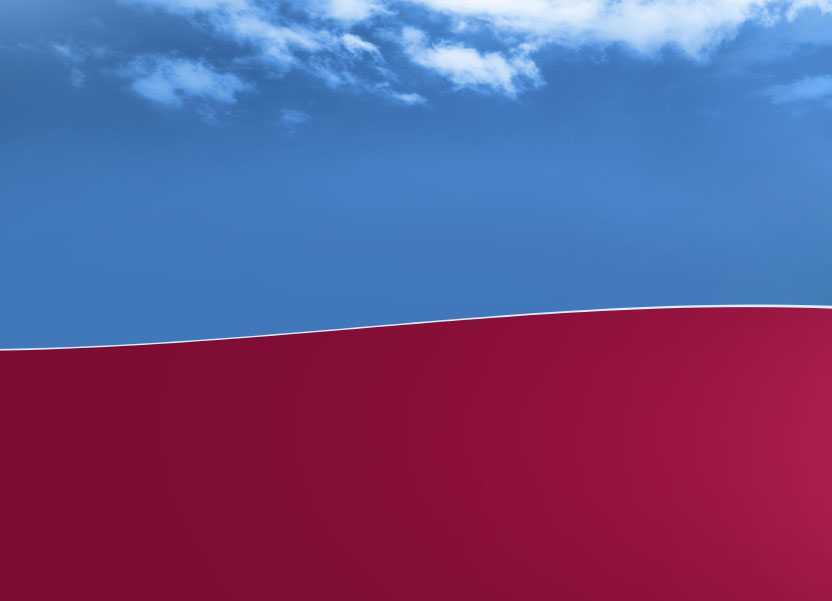 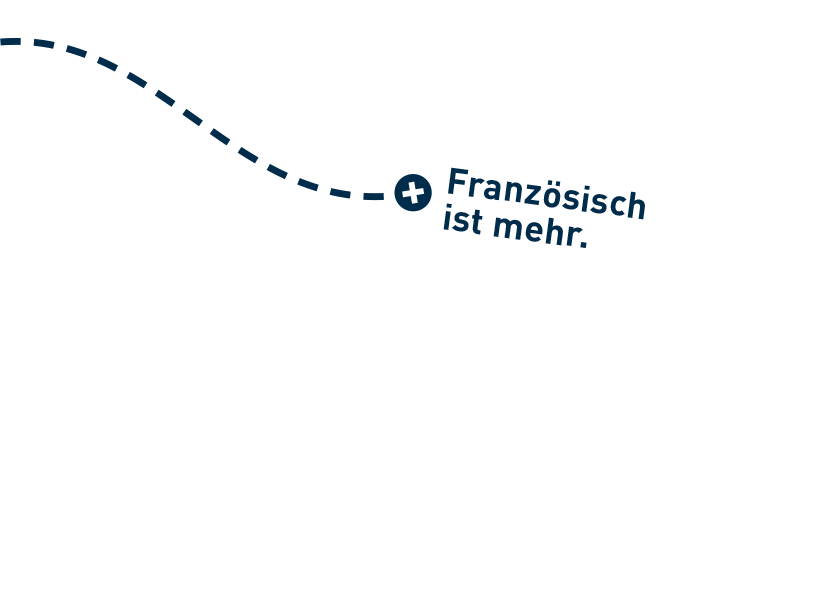 Noch Fragen?
Dann sprich gerne ein Mitglied der Fachschaft Französisch an:
Frau Egen
Frau Fänger 
Frau Greif



Frau Thriskou
Frau Weber
Herr Windmüller
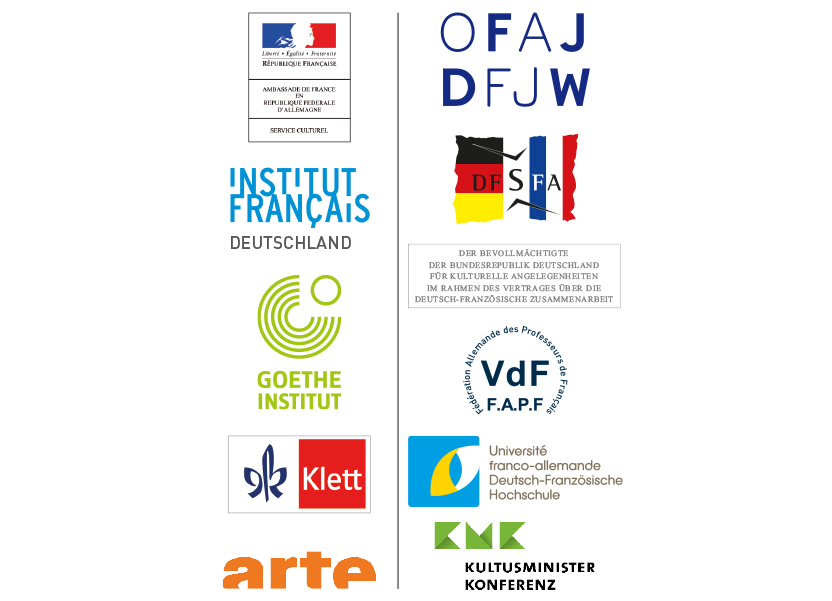 Präsentationsvorlage zur Verfügung gestellt von:
© Insitut français (https://www.institutfrancais.de/deutschland/bildung/schule/franzoesisch-ist-mehr)

angepasst für:
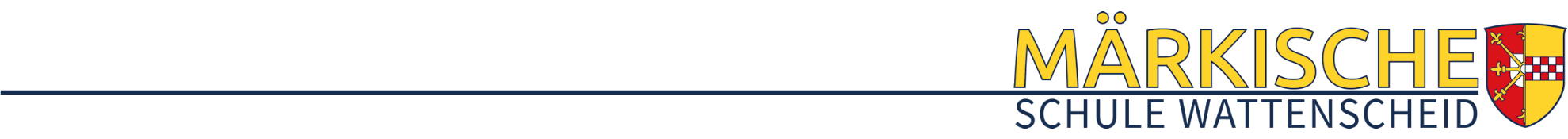